Tools for Notetaking
How to quickly remember URLs and images while surfing
Note Keepers
Introduction
Sample page https://canadianheadstones.ca/wp/headstone-vendor/?wpda_search_column_idperson=25314
PocketGoogle KeepOneNoteEvernote
Charles Godwin 2022
Pocket
Works on most platforms
Very simplistic, but quick
https://getpocket.com/en/
Charles Godwin 2022
Google Keep
Allows better note keeping
Works in Chrome and Edge on Windows, AndroidDon’t know about Apple devices
Get it here https://keep.google.com/#home
Demo
Charles Godwin 2022
OneNote, EverNote etc.
Not much experience
Comparison between Keep and OneNotehttps://www.mksguide.com/google-keep-vs-onenote/
Using Lens with Chrome
Charles Godwin 2022
Installation and setup
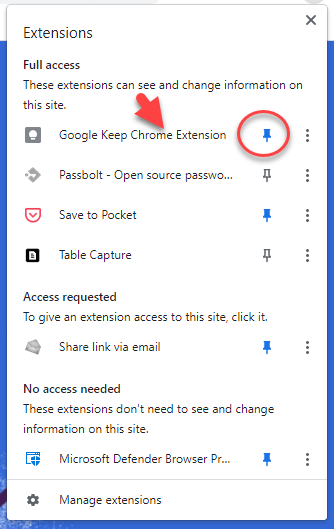 Charles Godwin 2022